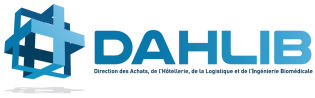 Organigramme Direction des achats, de l’Hôtellerie, de la Logistique et de l’Ingénierie Biomédicale
Janvier 2025
Gaëlle KERNIVINEN
Assistante de direction
Ronan TALEC                     Mathilde BOURGET                                         
Directeur                        Directrice Adjointe
ACTIVITES ACHAT
ACTIVITES CONTRÔLE ET PILOTAGE
ACTIVITES INGÉNIERIE ET PRODUCTION HÔTELIERE
CELLULE JURIDIQUE DES CONTRATS
Julien ANDRU

Adjointe : Samia MIMOUNE

JURISTES - RÉDACTEURS MARCHÉS
Elisabeth LAGALLE
Marine BARBE
INGÉNIERIE BIOMÉDICALE
Alexandre GRAILLOT
ACHATS
Dominique DURAND
INGÉNIEURS BIOMÉDICAUX :
Rodolphe TRICQUET – Marion SECHIER – Clément LAGARIN
ACHATS PHARMACEUTIQUES

Clémence DEPAQUY, Pharmacien acheteur
Magali DUVAL 
Margaux LAMARCHE


ACHETEURS Autres filières

Claire MANGEZ
Emilie MORISSET
Marie-Laure TAVELET
Corinne VASSARD 
Hélène MASSET
Emilie LESOBRE
GESTION

Xavier LIVET
QUALITÉ
 
Stéphane ALLARD
RADIOPROTECTION
 
Nathaniel IZAMBARD
RESTAURATION
Eric EVRARD
SUIVI BUDGETAIRE ET 
PERFORMANCE ACHAT
 
Perrick LAZIOU
QUALITÉ-HYGIЀNE
 
Florent FERRAND
GESTION/ACHATS

Coralie SCHNEIDER
PRODUCTION
 
Frédéric DANGREVILLE
SUIVI DES INVESTISSEMENTS
Xavier LIVET
BLANCHISSERIE
Adam DIALLO
CELLULE REFERENTIEL ACHATS
Emmanuelle DELOIGNON
PRODUCTION
 
Magalie LEFORT
QUALITE
Marie-Hélène CANTETEAU
LOGISTIQUE
 
Mikael GILBRIN
REFERENT DAHLIB au CH BELVEDERE
Caroline GIFFARD
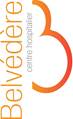 LOGISTIQUE
Grégoire VERHASSELT
Responsable de la logistique d’approvisionnement
Sabine RASSENT 

    HELPDESK
PLATEFORME LOGISTIQUE  Laurent VANDIKE  
LOGISTIQUE DE SOINS  Mickael BISANTI
TRANSPORTS : Cécilie LAVALADE

FLOTTE AUTO
TRANSPORT ET DISTRIBUTION

TRANSPORTS PATIENTS : Sabrina DELESTRE
BIONETTOYAGE - SALUBRITE 
Sylvain GOPOIS
ARCHIVES MÉDICALES 
Katharina MASSE
COURRIER 
Mickael BISANTI